HR Forum
October 10, 2023
AGENDA
Welcome
Presentations
Compensation
SPET / Level 3 Equity Review / Working Titles
EOD
Engagement Survey Action Planning
Payroll
Time Entry Deadlines
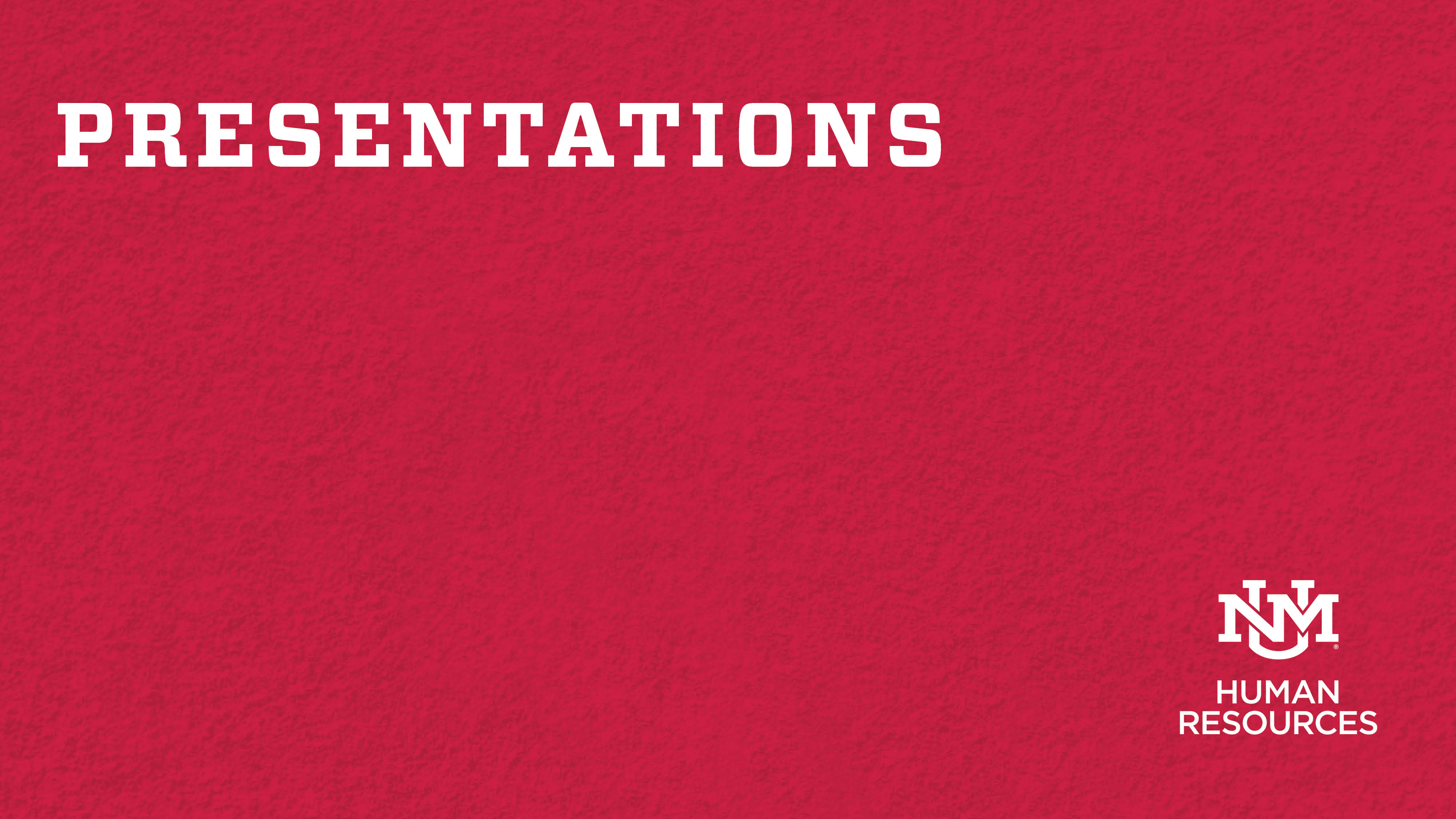 Compensation Updates
Katherine Sullivan, Sr. Comp Specialist, HR Compensation
Compensation updates
SPET 2.0
Release date TBD
Decimals are coming back
Aging feature
SPET grids for salary placement reviews (SPRs)
Compensation updates
UAP 3500 – January 1, 2024: Level 3 Equity Review Begins
1:1 Meetings with HR Agents – thank you!
Edu/Exp Spreadsheet
Optional opportunity for mass upload of staff edu/exp using existing data 
Do not ask for new resumes, do not run new calculators for all staff
Spreadsheets are due to Comp no later than 10/31 (Halloween)
Compensation updates
Working titles
New working titles criteria available!
Can be used for:
Job postings
Internal departmental descriptions
Regular business correspondence
UNM public directory
Cannot duplicate the title of an existing job classification nor be used to misrepresent the position or the University
Criteria, examples, and additional information available HR-Compensation website under guidelines
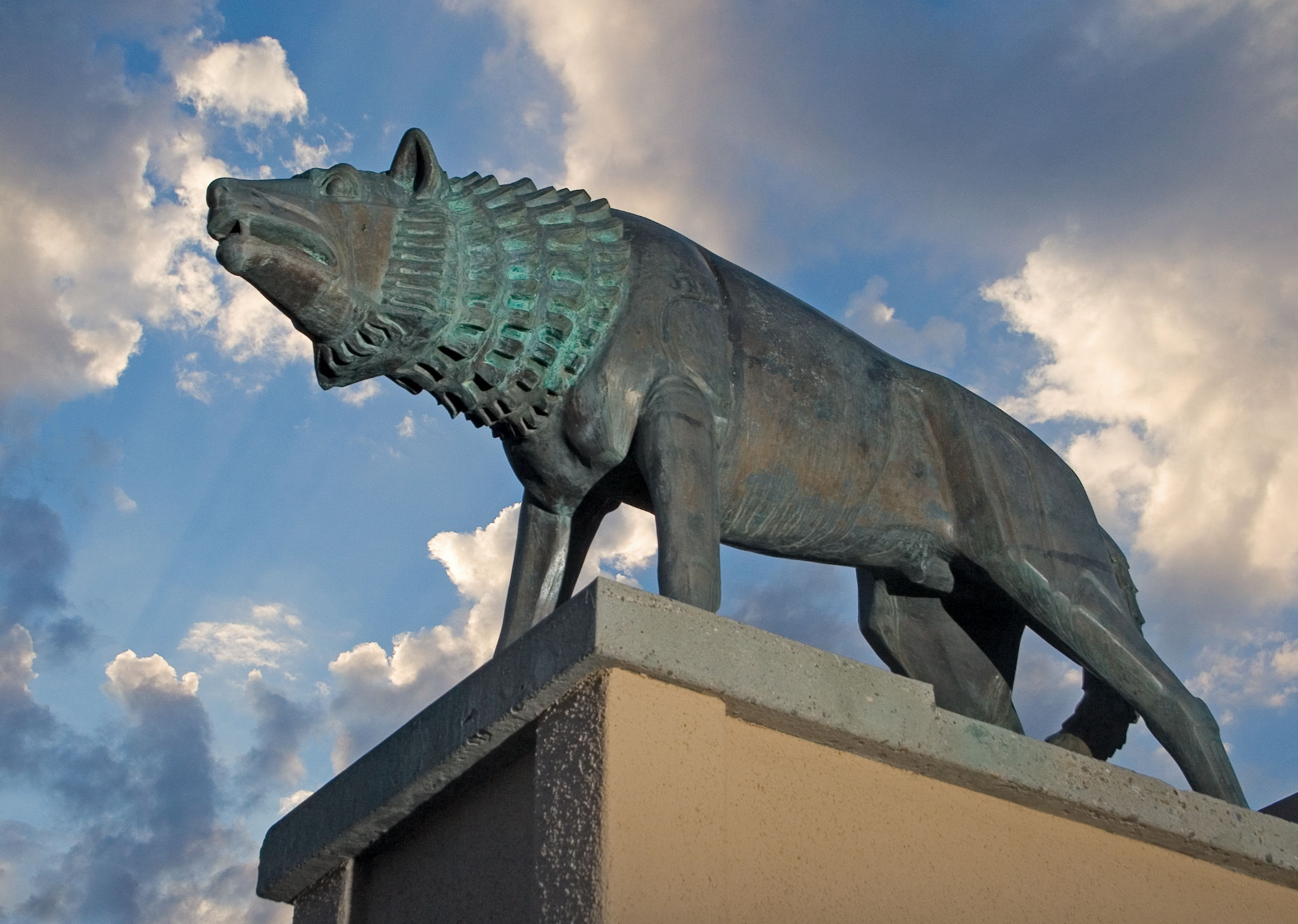 Questions?
Katherine Sullivan, Sr. Comp Specialist
Sullkath2@unm.edu
Employee Engagement Survey
Bonnie Minkus-Holmes
Manager, EOD
Engagement Survey Action Plans
State of the Team September – Wrap up discussions
October Action Plans
Plan together
Pick one thing, one thing only
Keep it simple
Plan Completion Goal of Oct. 31
Engagement Survey Action Plans
Need help? Have Questions? 
Action Planning Drop-in Session – Via Zoom
Oct. 16 - 11 a.m.
Oct. 23 - 11 a.m.
Zoom links available at https://engage.unm.edu/managers
Visit engage.unm.edu or contact EOD staff at engage@unm.edu.
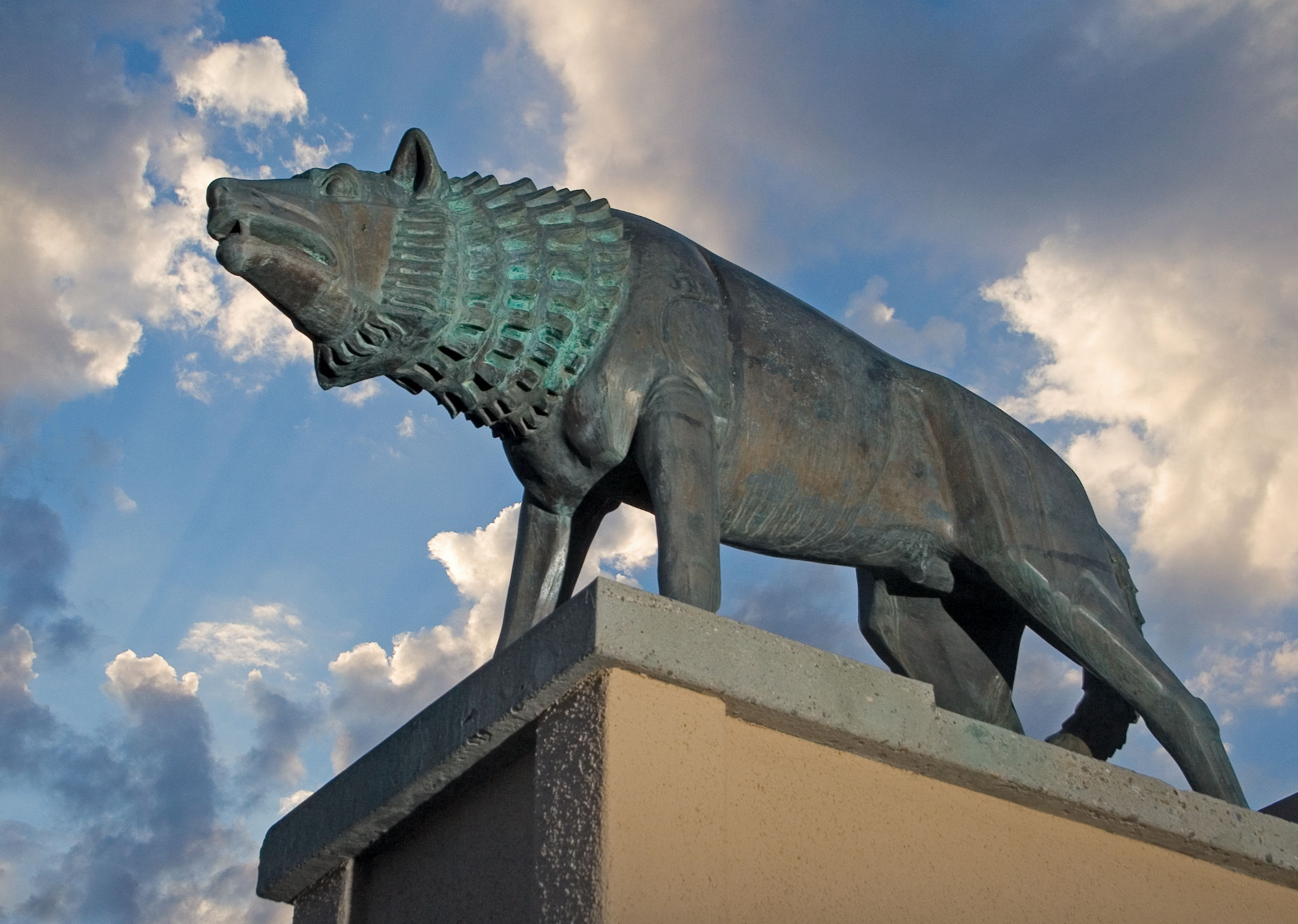 Questions?
Bonnie Minkus Holmes, Manager, EOD
bminkusholmes@unm.edu or engage@unm.edu
Time Entry Deadlines
Patty McLaughlin
UNM Payroll
Time Entry Deadline for 2R24
Deadline is 4:00 pm on November 17th
Estimate 11/17/23
Pay date is November 24, 2023
Time Entry Deadline for 2R26
Deadline is 4:00 pm on December 18th
Pay date is December 22, 2023
Direct Deposit enrollment/updates – by December 19th 
All paper checks will be mailed as of December 21st.
Time Entry Deadline for 2R01
Deadline is 4:00 pm on January 2nd 
Pay date is January 5, 2024
Direct Deposit enrollment/updates – by January 2nd
Time Exception Time Deadline for 5R12
Deadline is 4:00 pm on December 12th  
The exception time is November leave
W-2
Update addresses
Terminated, retired, deceased, etc
Do not inactivate current mailing address without new address
Deadline for receiving address changes is 1/12/24
Electronic consent
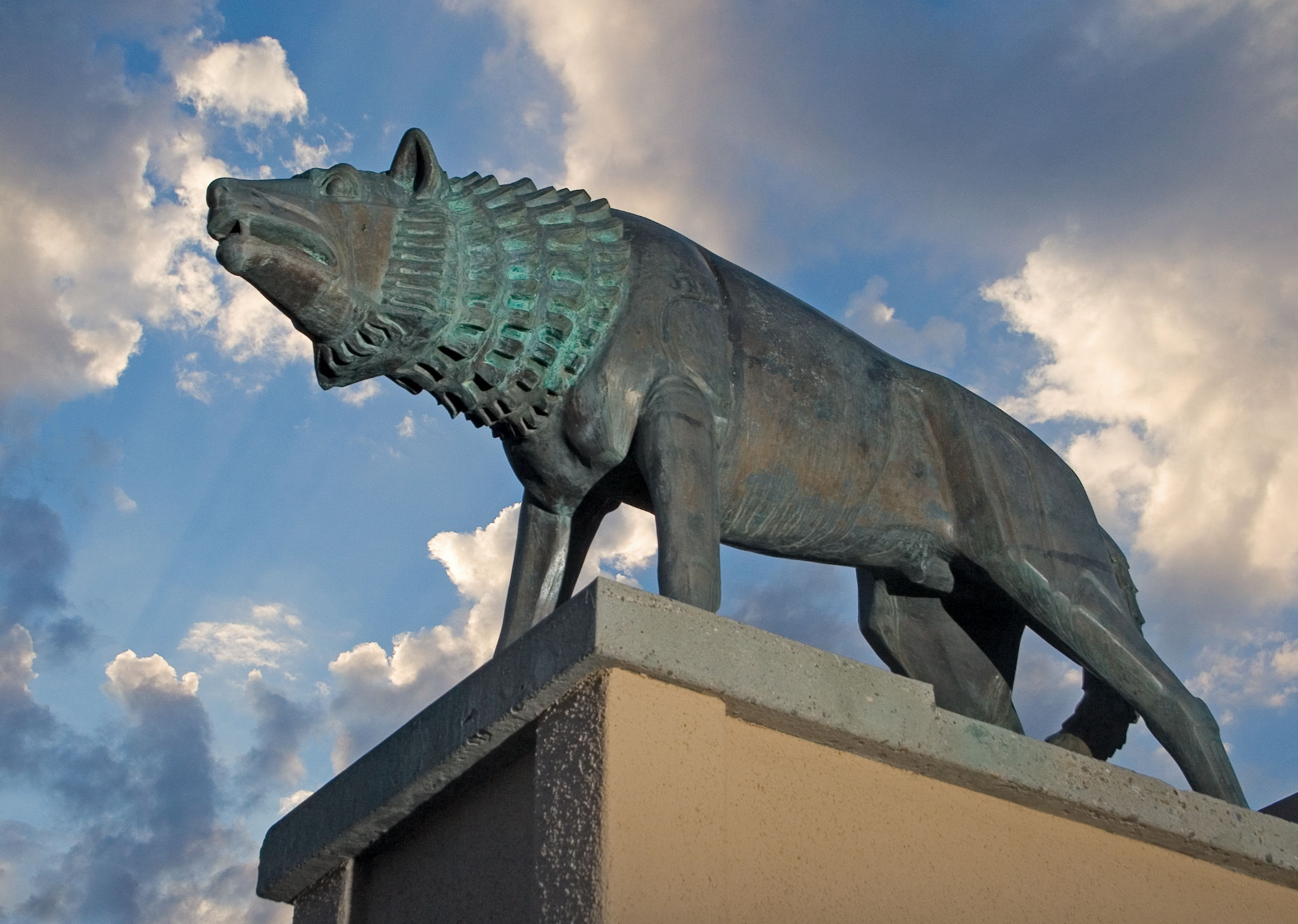 Questions?
Patty McLaughlin, UNM Payroll
505-277-9317 | patty@unm.edu
Next Forum: December 5, 10:30 a.m.